Giriş: Bilgi Gereksinimleri, Bilgi (Arama) Davranışı ve Bilgi Hizmetleri
Bilgi Gereksinimleri
Bilgi Davranışı
Kullanıcı
Bilgi Hizmetleri
Kütüphane
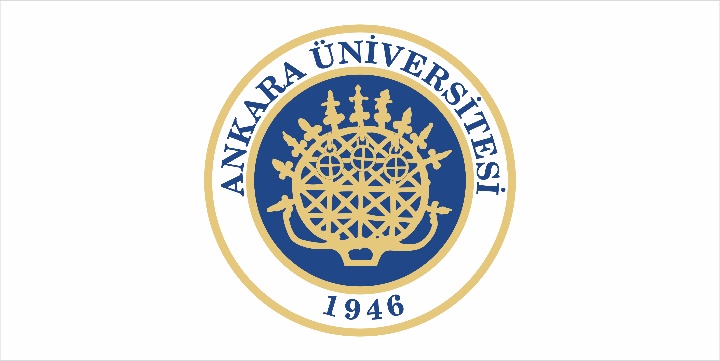 [Speaker Notes: Gündelik yaşamınızın neredeyse her anında toplum tarafından dışlandığınızı, işten çıkarıldığınızı, sevdiğiniz kişiyle evlenmenize izin verilmediğini, istediğiniz filmi izleyemediğinizi, istediğiniz kitabı kütüphane ve kitapçı raflarında sansürlendiğinden bulamadığınızı, örgütlerden içeri alınmadığınızı, sorularınıza karşı tarafın yanıt vermediğini, yürürken insanların size bakıp güldüğünü, fiziki saldırılara uğradığınızı, hastaneye gittiğinizde doktorun sizi tedavi etmek istemediğini, ölüm tehdidi aldığınızı ve en önemlisi ailenizin, arkadaşlarınızın ve yakınlarınızın sizinle, sırf siz olduğunuz için, görüşmek istemediğini düşündüğünüzde nasıl hissediyorsunuz?

Sosyal dışlanma (social exclusion): Çeşitli tanımlamaları olsa da temel anlamda bir toplumda “belirli bir grup insanı, yalıtılmış ve önemsiz hissettirme eylemi” olarak tanımlanabilir (“Social exclusion”, 2018).]
Kullanıcı: Tarihsel süreç
“okuyucu (reader)” (Harrod, 1959, s. 226, 1977, ss. 685–686; Landau, 1968, s. 381; Prytherch, 1995, s. 534, 2000, s. 612; Rawat & Kumar, 2002, ss. 1080–1081), 
“kullanıcı (user)” (Dictionary of information and library management, 2006, s. 217; Türkçe bilim terimleri sözlüğü: Sosyal bilimler, 2011, s. 762), 
“müşteri (client)” (Dictionary of information and library management, 2006, s. 36; Keenan & Johnston, 2000, s. 46; Reitz, 2004; Suraj, 2005, s. 134), 
“patron (patron)” (Keenan & Johnston, 2000, s. 190; Prytherch, 2005, s. 581; Reitz, 2004; Suraj, 2005, s. 589)
  
“customers, clients, patrons, readers, members”  (Brophy, 2001, s. 93)
Kullanıcı
Kullanıcı (patron): Kütüphaneye üye olması zorunlu olmayan, kütüphane kaynaklarını ve hizmetlerini kullanan herhangi bir kişi (Reitz, 2004; Suraj, 2005, s. 589).
okuyucu
kullanıcı
Patron
Bilgi gereksinimlerini karşılamak üzere
bilgi erişim sistemlerini veya onların bilgi kaynaklarını, 
bilgi hizmetlerini kullanan veya kullanması beklenen birey.
Kullanıcı
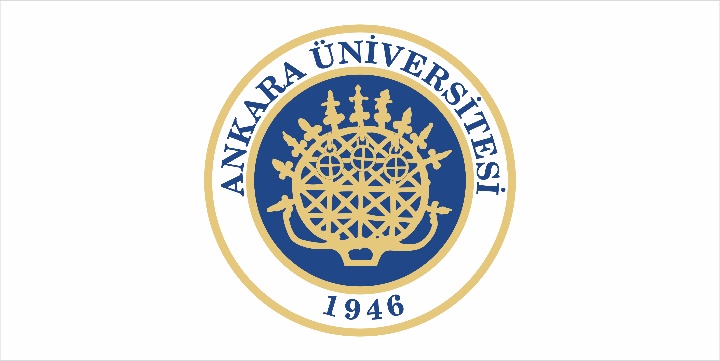 Kullanıcı Grupları
Bilgi Gereksinimleri
Sistemden yararlanma Durumu
Sistemi Kullanış Düzeyi
Sistem/Bilgi Merkezi Türü
1
2
3
4
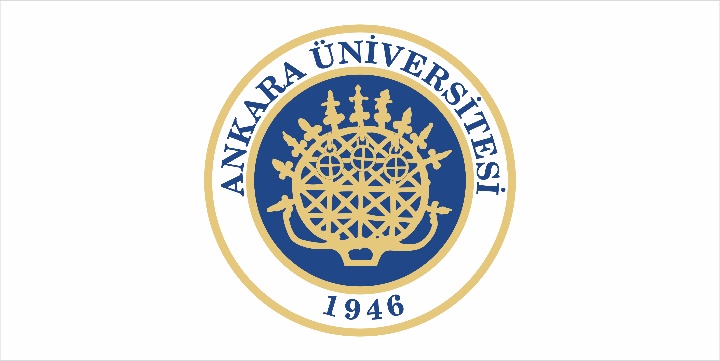 Kullanıcı Grupları (User Group)
Bireyselden ziyade grup olarak bilgi sağlanabilen ve ortak bir ilgi alanı olan bireyler grubu (Keenan & Johnston, 2000, s. 248) 
ya da 
Kütüphanenin hizmetlerini ve dermesini fiilen kullandıkları bilinen ve kütüphanenin hizmet sunduğu popülasyondaki bireyler (Reitz, 2004).
Kaynakça
Brophy, P. (2001). The library in the twenty-first century, new services for the information age. London: Library Association Publishing.
Dictionary of information and library management. (2006) (2. baskı). London: A. & C. Black.
Harrod, L. M. (1959). The librarians’ glossary; terms used in librarianship and the book crafts. London: Grafton.
Harrod, L. M. (1977). The librarians’ glossary of terms used in librarianship, documentation and the book crafts, and reference book. London: A. Deutsch.
Keenan, S., & Johnston, C. (2000). Concise dictionary of library and information science. London: New Jersey: Bowker-Saur.
Landau, T. (Ed.). (1968). Encyclopaedia of librarianship. New York: Hafner Publishing Company.
Prytherch, R. J. (2000). Harrod’s librarians’ glossary and reference book : a directory of over 9,600 terms, organizations, projects, and acronyms in the areas of information management, library science, publishing, and archive management. Aldershot, Hants., England; Brookfield, Vt.: Gower.
Prytherch, R. J. (Ed.). (1995). Harrod’s librarians’ glossary: 9,000 terms used in information management, library science, publishing, the book trades, and archive management (8. ed.). Aldershot, Hants., England; Brookfield, Vt., USA: Gower ; Ashgate Pub. Co.
Prytherch, R. J. (Ed.). (2005). Harrod’s librarians’ glossary and reference book: A directory of over 10,200 terms, organizations, projects and acronyms in the areas of information management, library science, publishing and archive management (10. ed.). Aldershot, Hants, England; Burlington, VT: Ashgate.
Rawat, P. P., & Kumar, T. (2002). Encyclopedic dictionary of library science and information technology. New Delhi: Crest Publishing House.
Reitz, J. M. (Ed.) (2004). ODLIS: Online dictionary for library and information science. ABC-CLIO. Erişim adresi:  https://abc-clio.com/ODLIS/odlis_about.a spx
Suraj, V. K. (2005). Encyclopaedic dictionary of library and information science. Delhi: Isha Books.
Türkçe bilim terimleri sözlüğü: Sosyal bilimler. (2011). Ankara: Türkiye Bilimler Akademisi.